Стена Памяти
Тарасов Дмитрий Васильевич
Чудинов Александр Николаевич
Русаков Петр Иванович
Петровец Николай Осипович
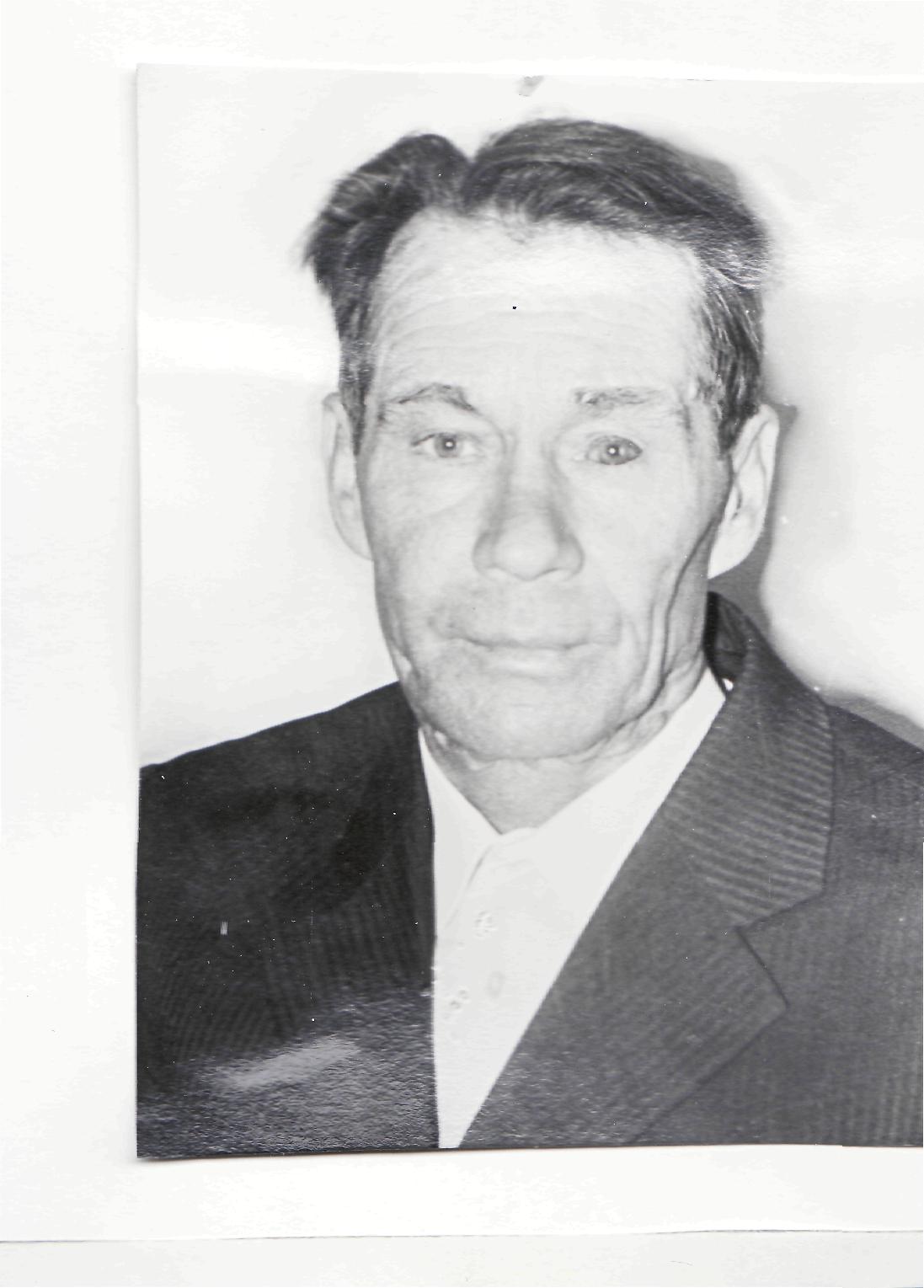 Ожгибцев Алексей 
Власович
Михеев Александр Наумович
Ахмадиев Абзал
Касьянов Александр Данилович
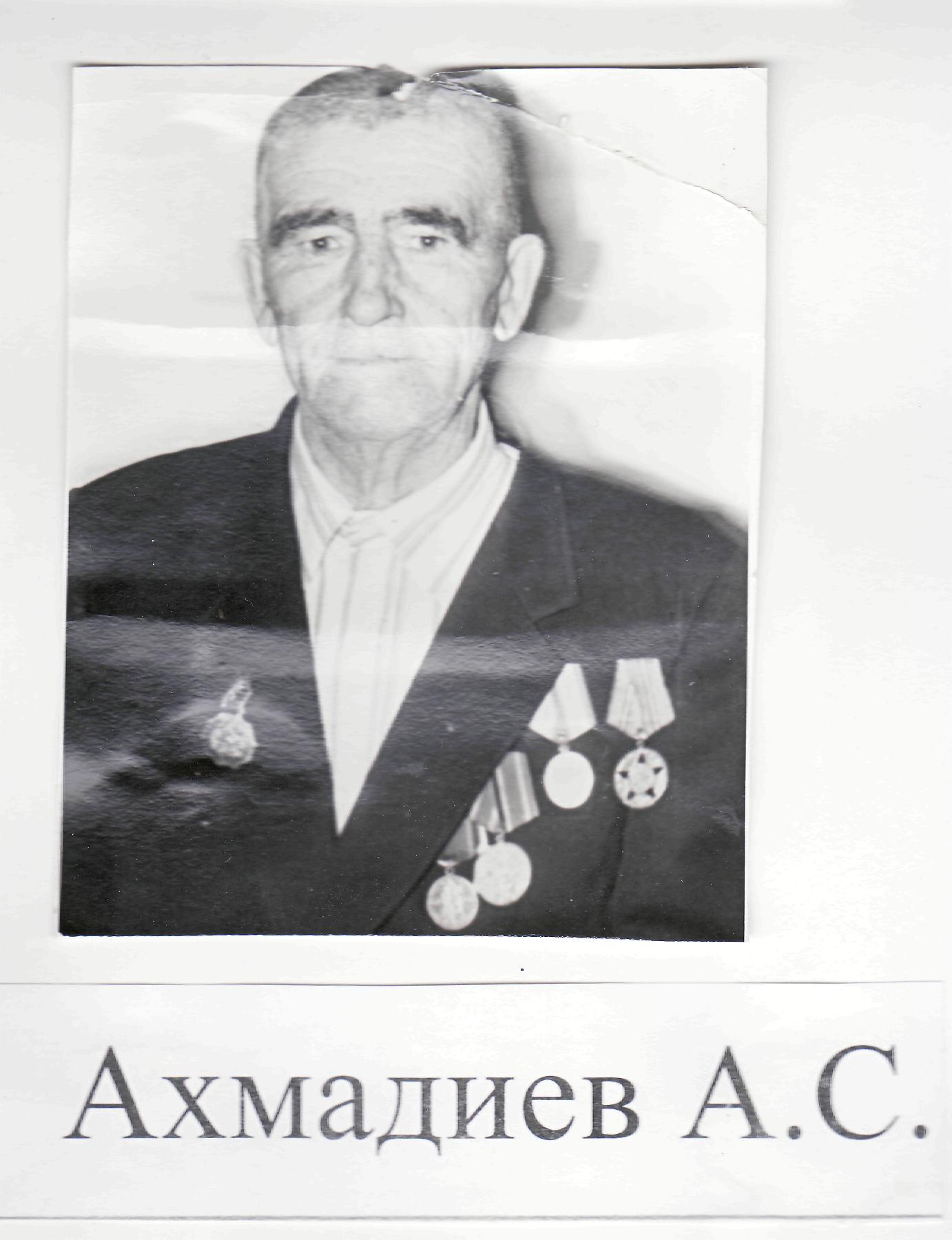 Зырянов
Александр Тихонович
Созонов Георгий Артемьевич
Прудаев  Дмитрий Петрович
Гармонов         Константин Игнатьевич
Семахин Александр 
Александрович
Тарасов
Андрей Иванович
Колчев Алексей Степанович
Завирский  Станислав
Антонович
Атаманчугов Андрей Павлович
Исмагилов Аюп Мустафимович
Казаков Евдоким Ефремович
Колунин Михаил Тарасович
Нечаев Степан Дмитриевич
Человечков Иван
Михайлович
Калинин Тимофей Максимович
Чаадаев Бадма Митеевич